История международных отношений
Автор: доктор исторических наук, профессор И.В.Кривушин
Рассматриваются основные этапы истории международных отношений от Вестфальского мира 1648 г. до настоящего времени
1648 г.
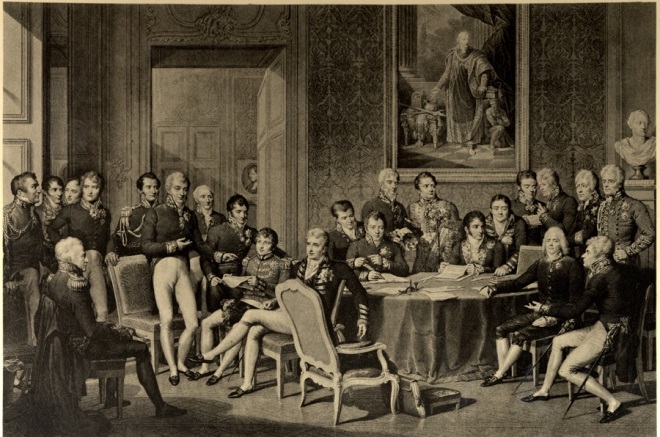 1814-1815 гг.
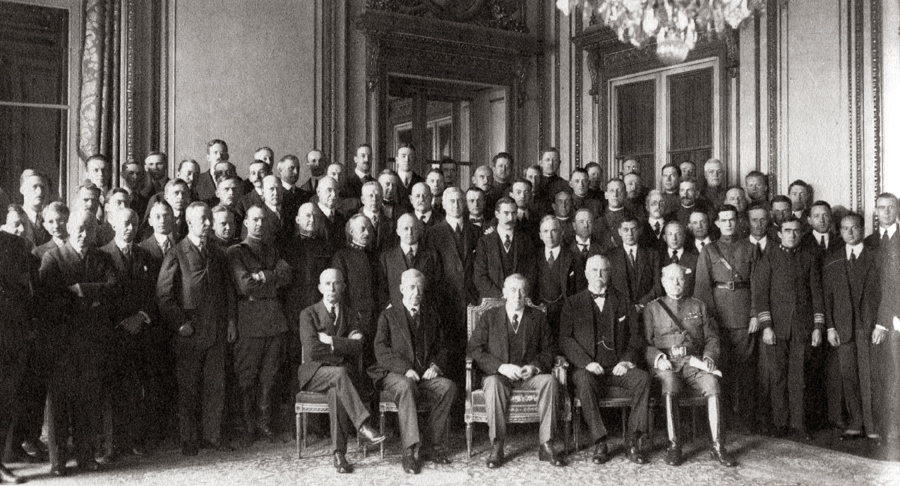 1919 г.
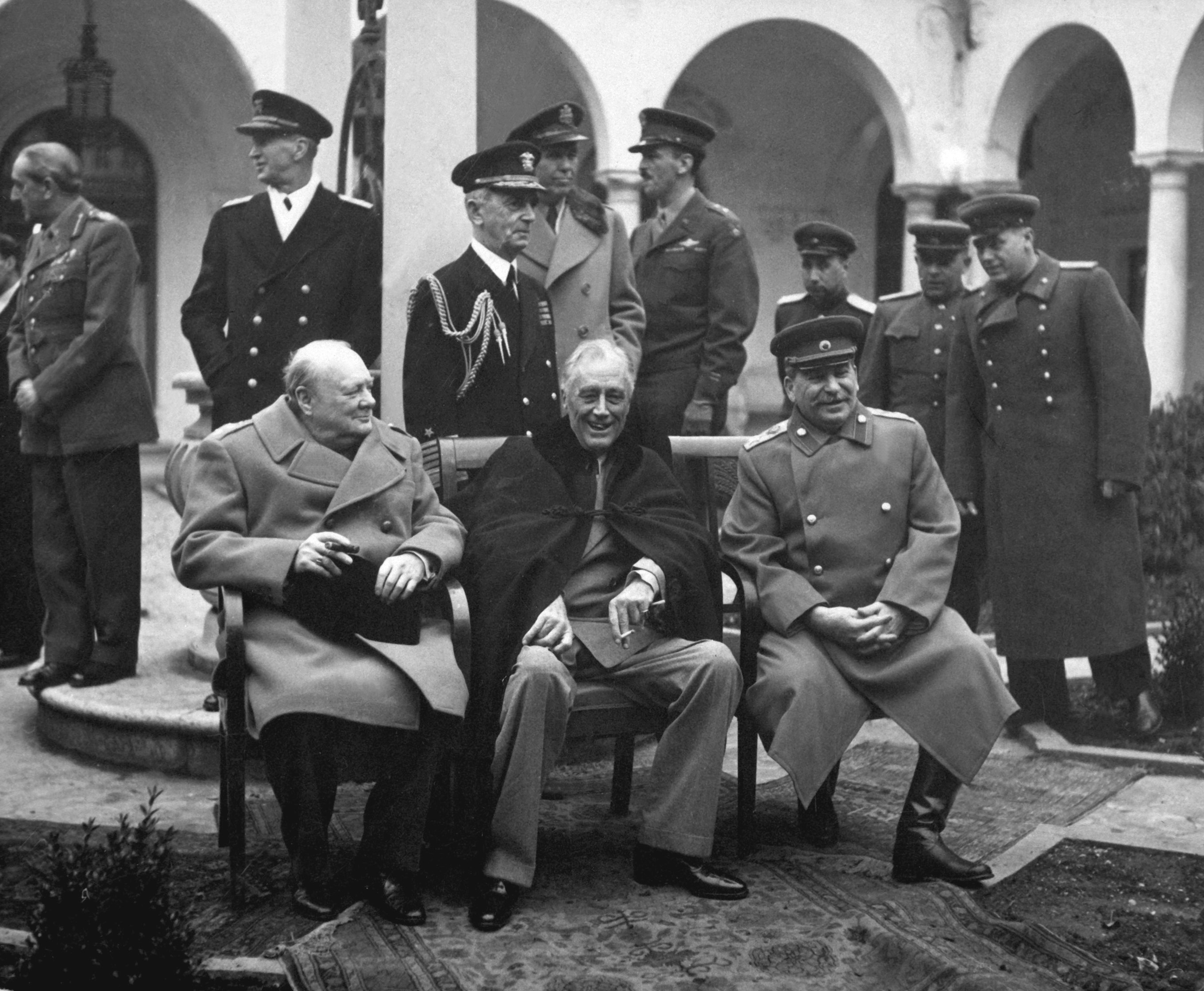 1945 г.
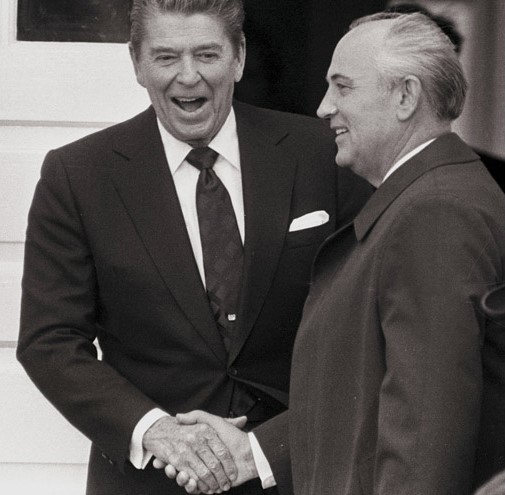 1985-1991 гг.
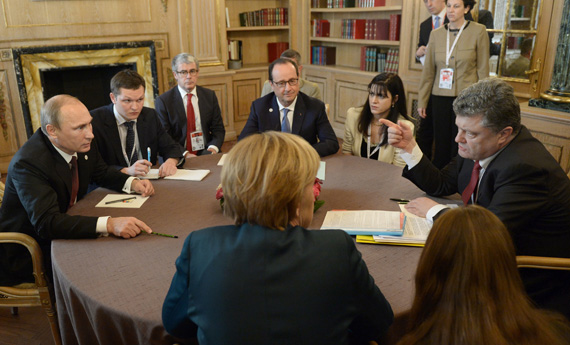 2014-2015 гг.
Анализируются основные системы международных отношений
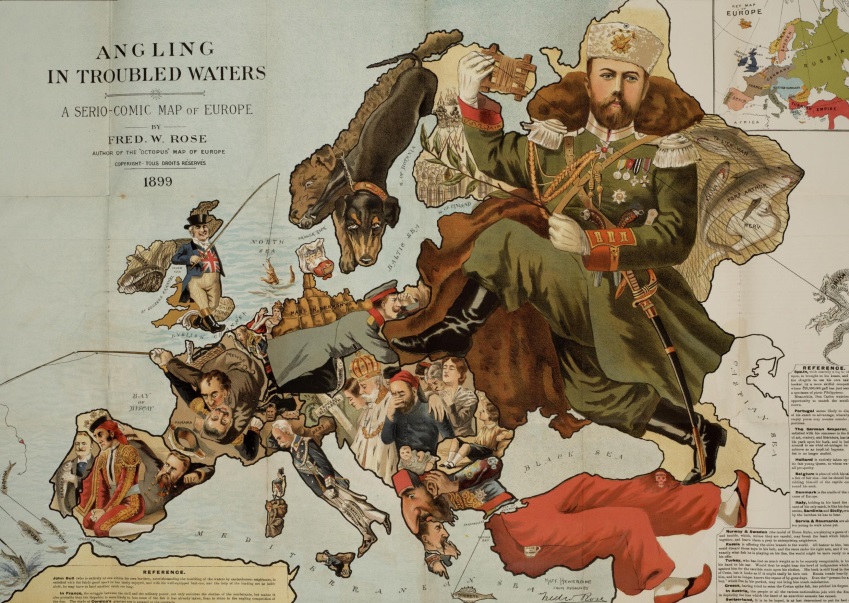 Вестфальская
Венская
Версальско-Вашингтонская
Ялтинско-Потсдамская
Post Cold-War era
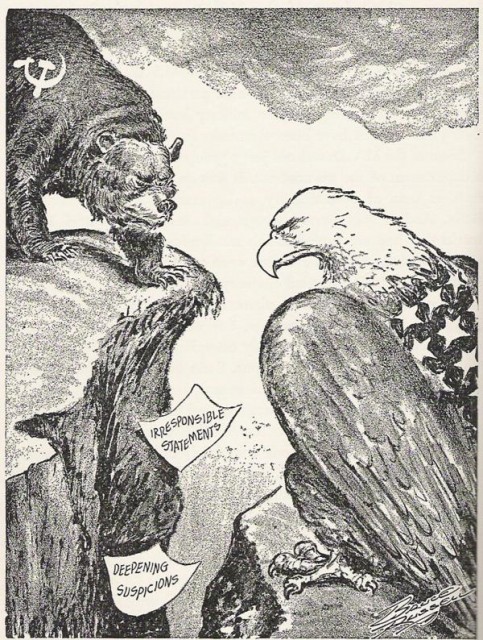 и важнейшие международные кризисы
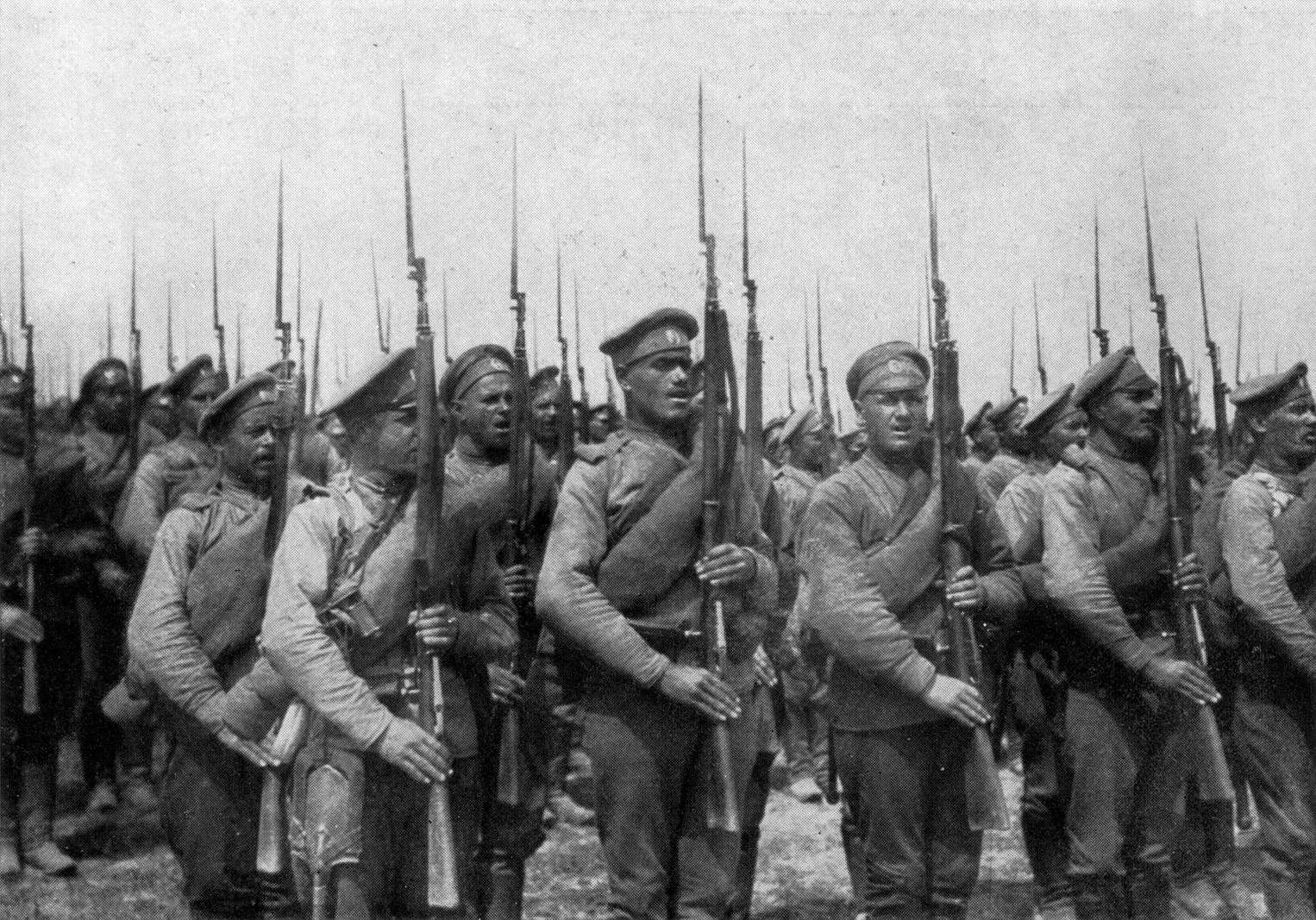 1914 г.
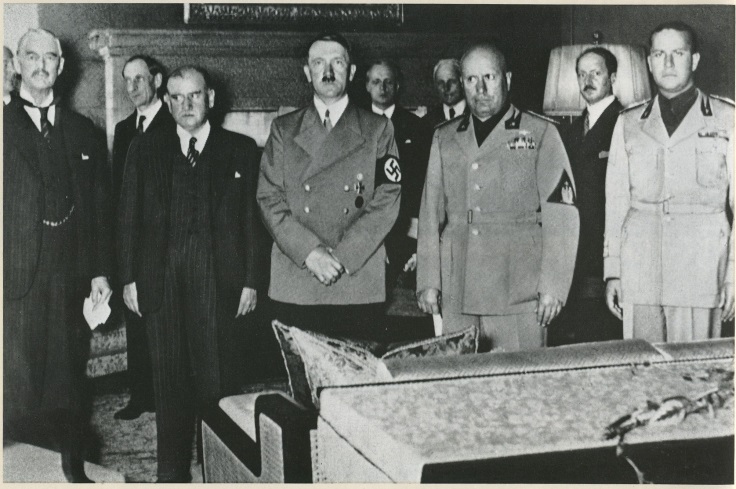 1938 г.
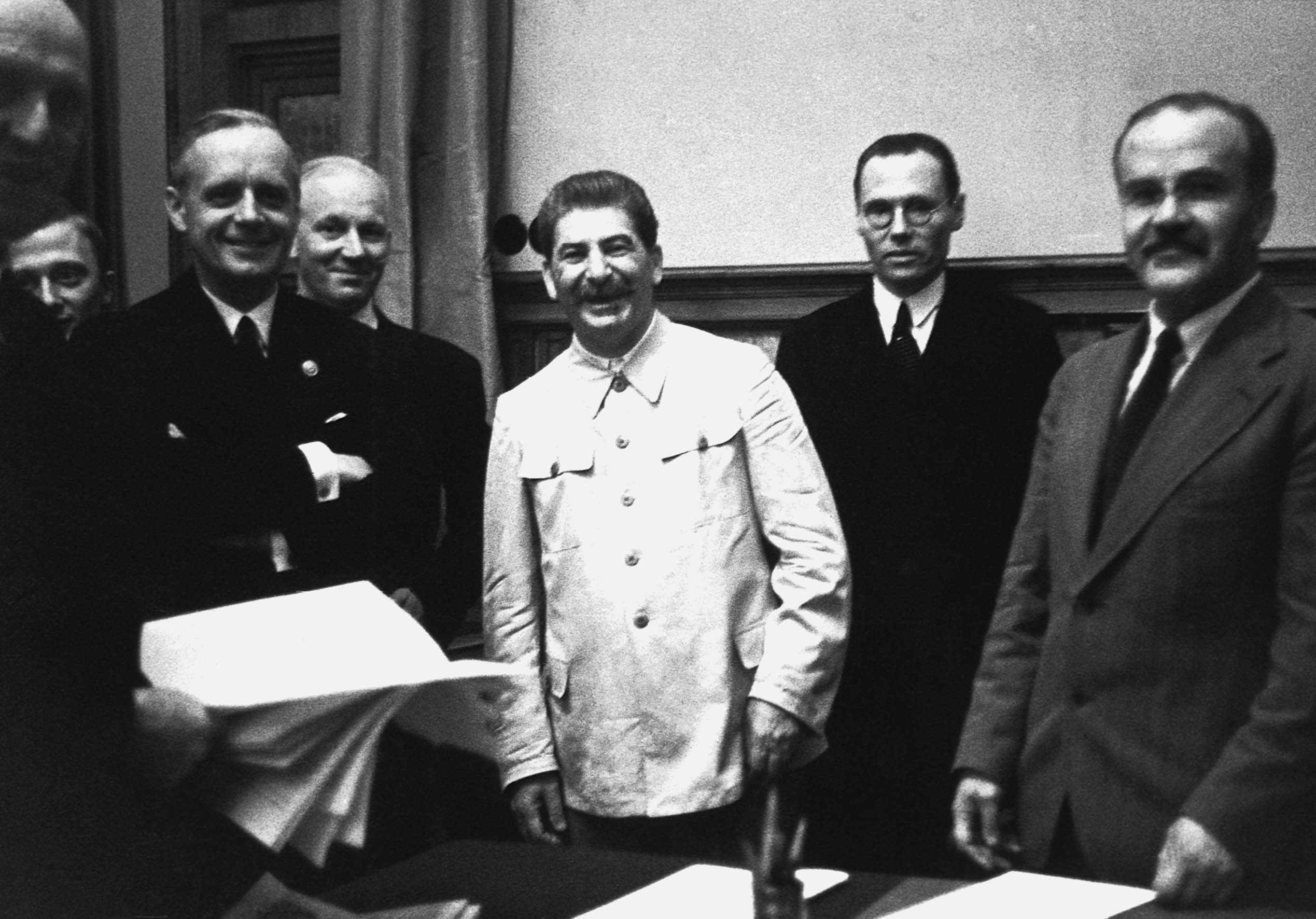 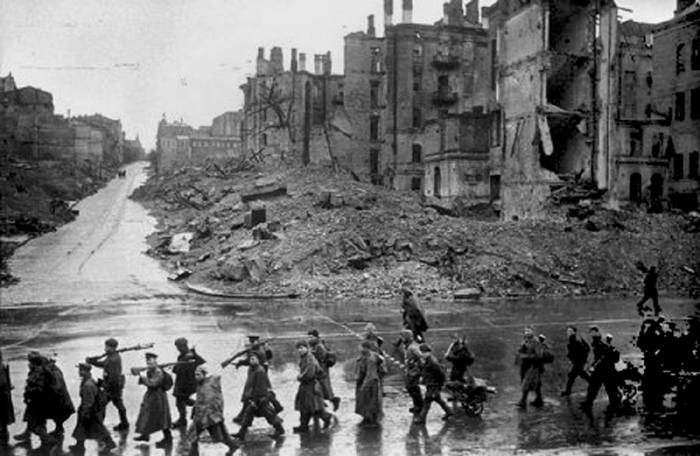 1939 г.
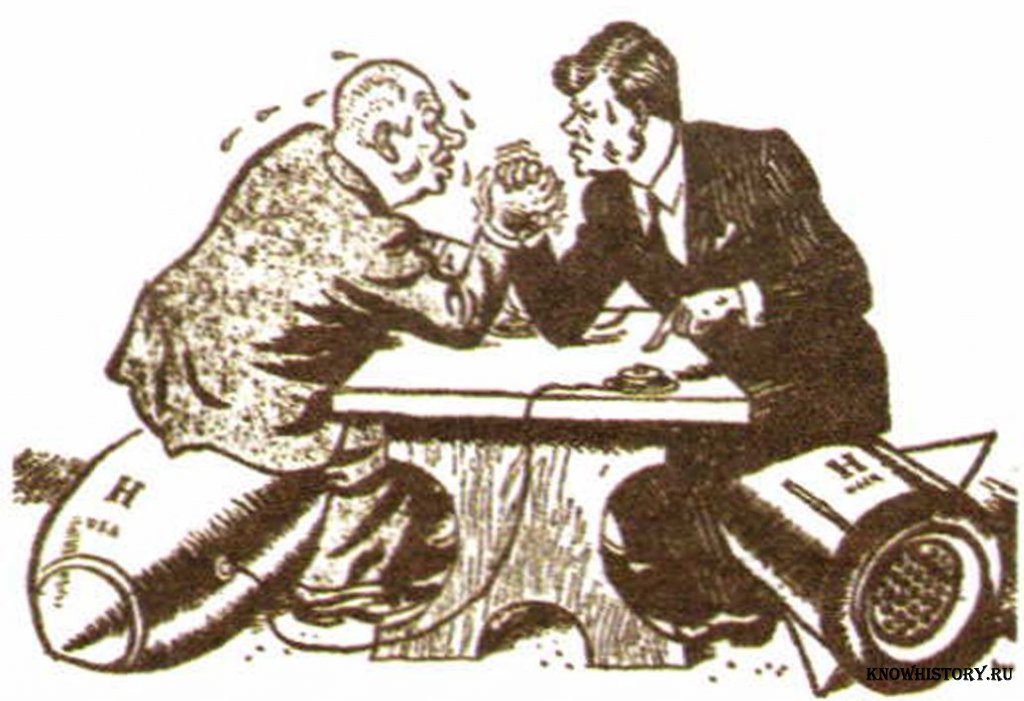 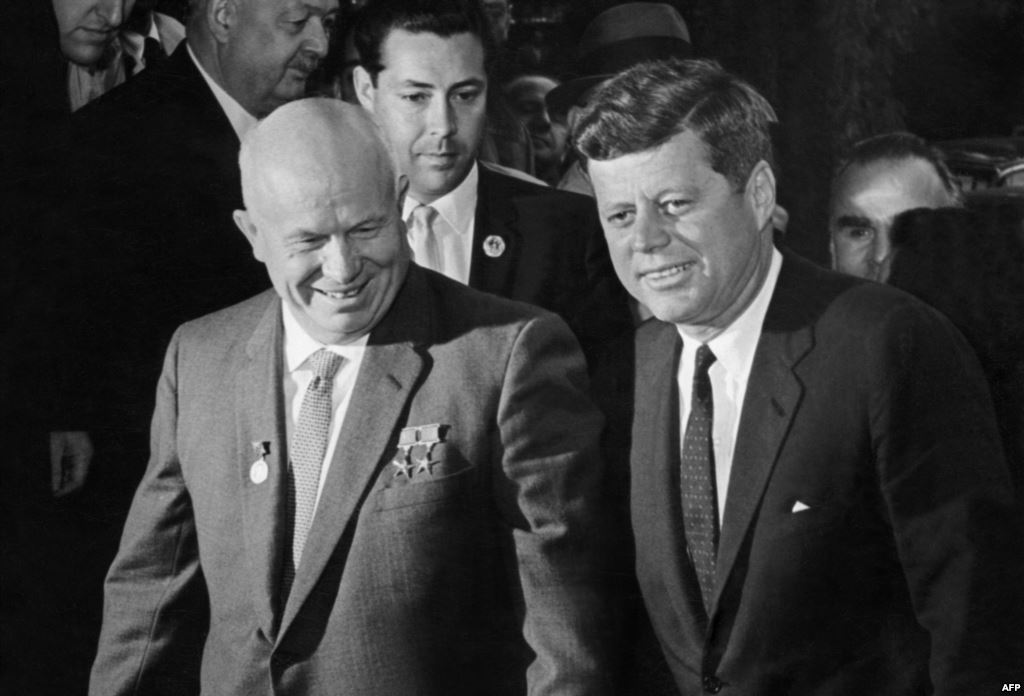 1962 г.
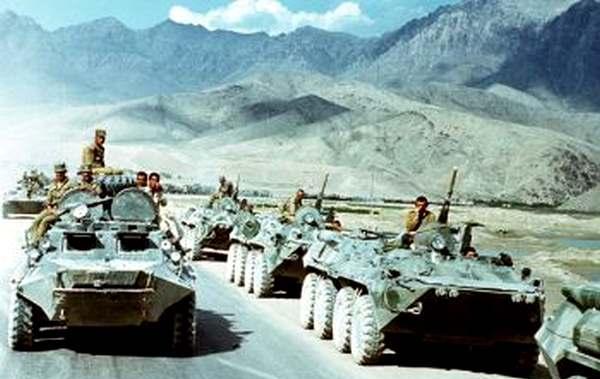 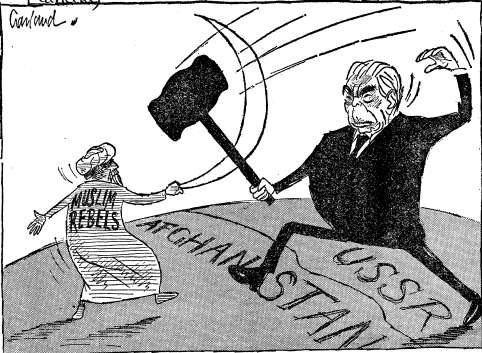 1979 г.
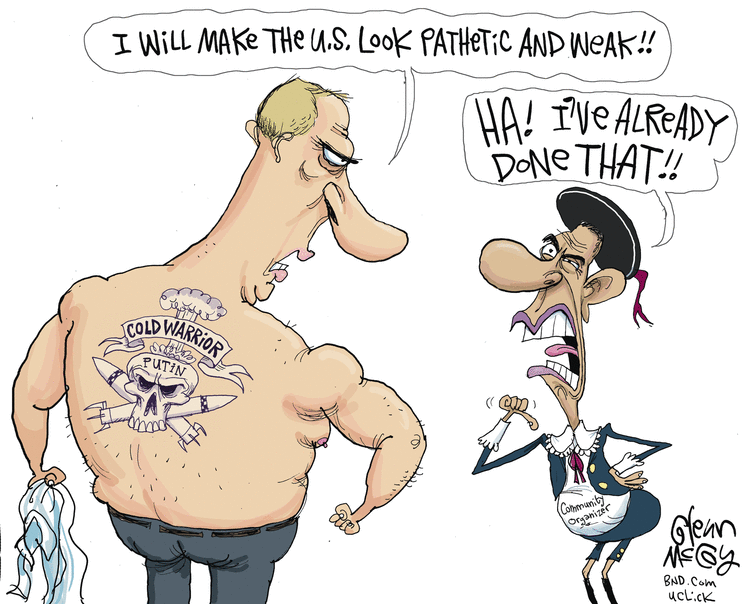 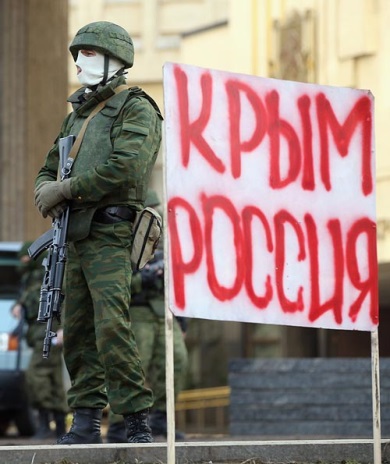 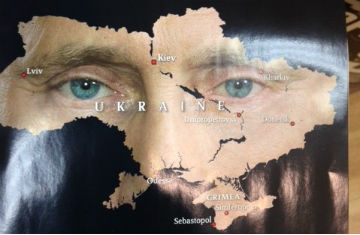 2014 г.
Дорогие друзья, ждем вас с нетерпением!